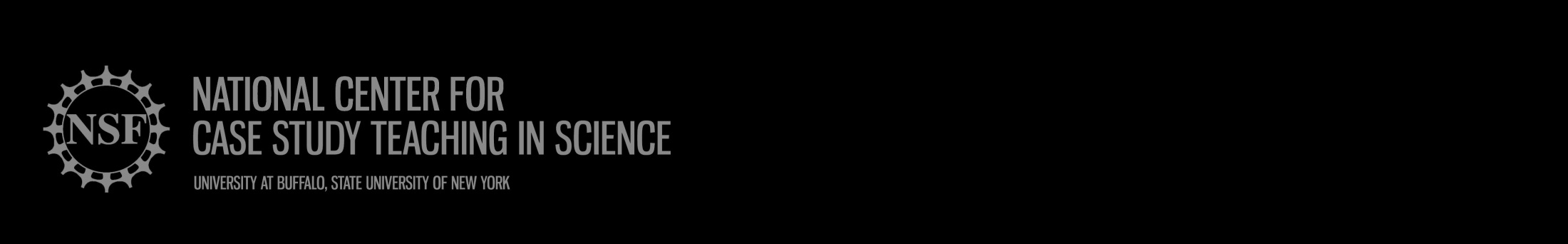 The Sad But True Case of Earl WashingtonDNA Analysis and the  Criminal Justice System
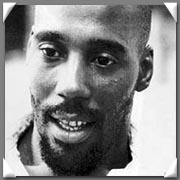 by 
Justin F. Shaffer 
Department of Developmental and Cell Biology
University of California, Irvine
Learning Objectives
Explain how PCR is used to amplify DNA molecules.
Predict the size of a DNA molecule using gel electrophoresis.
Explain how STRs are used in DNA profiling.
Use DNA profiling results to match a suspect to a crime scene.
Evaluate the use of DNA profiling methods in criminal investigations.
2
On the evening of June 4, 1982, a white 19-year-old housewife named Rebecca Williams returned home to her Culpeper, Virginia, apartment with her three small children. She didn’t lock the door behind her. A strange man entered her apartment and attacked her, stabbing her repeatedly, dragging her to a bedroom and raping her, and then stabbing her again before leaving the scene.
Williams staggered outside her apartment and neighbors and the police soon arrived. Before slipping into a coma and dying, Williams’ last words described the lone, black, bearded man who had attacked her.
3
11 months later…

On May 21, 1983, Earl Washington, a 22-year-old black man, was arrested in Warrenton, Virginia, on an unrelated case—burglary and malicious wounding. During two days of questioning by law enforcement officials from the Virginia State Police, Culpeper County, and Fauquier County, he confessed to the Williams murder (and to three other rapes).
4
CQ1: Was Earl Washington guilty of raping and murdering Rebecca Williams?
Yes
No
5
Questioning and testimony revealed that Washington…

did not know that Williams was white.
did not know the address of the apartment where she was killed.
did not know that he had raped her.
thought Williams was short when in fact she was 5'8”.
said he had stabbed her two or three times when she actually had been stabbed thirty-eight times.
said there was no one else in the apartment when it was known that Williams’ three children were in the apartment on the day of the crime.
could not identify Williams’ apartment without police assistance.
6
Why did Earl Washington say that he raped and killed Rebecca Williams?
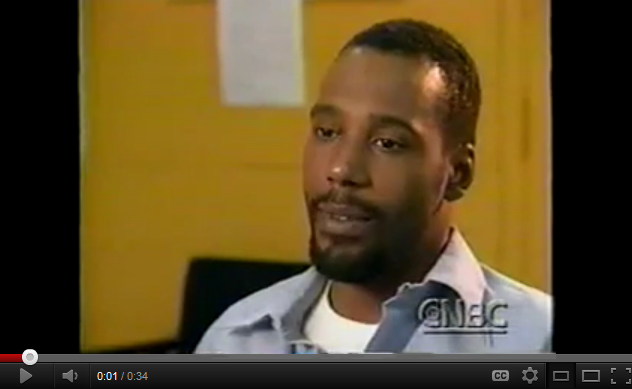 http://www.youtube.com/watch?v=rCj_WbLcOC0
7
Why did Earl Washington say that he raped and killed Rebecca Williams?

He was mentally handicapped with an IQ of 69. 
To compensate for his disability, Earl would defer to authority figures and agree with them no matter what.

Earl Washington was found guilty and sentenced to death on January 20, 1984. His “confession” was the only piece of evidence linking Earl to the crime.
8
CQ2: Did the criminal justice system work as it should have?
Yes
No
9
Is there a better way to prove a person’s guilt (or innocence) in these types of criminal cases?
DNA Profiling
Isolate DNA samples from crime scene and from suspects.
Make copies of specific portions of DNA.
Analyze and compare amplified DNA from crime scene and suspects.
10
Examples of using DNA analysis
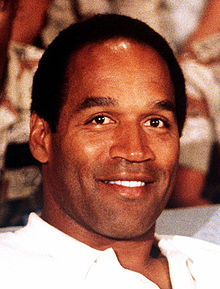 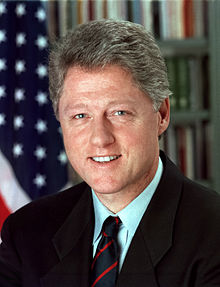 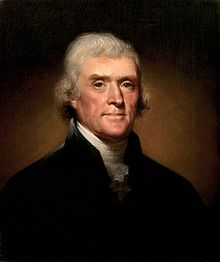 11
Step 1. Isolate DNA samples
What biological specimens would yield DNA at a crime scene?
White blood cells, semen, skin, lip prints, saliva

If you find just a few cells, that would not be enough DNA. We need to make more of it!
12
Step 2. Make copies of specific portions of DNA
To make more DNA, use the Polymerase Chain Reaction (PCR).

PCR amplifies specific regions of DNA for comparison between individuals
For DNA profiling, Short Tandem Repeats (STRs) are used (more on this coming up)
13
How PCR works
Genomic DNA
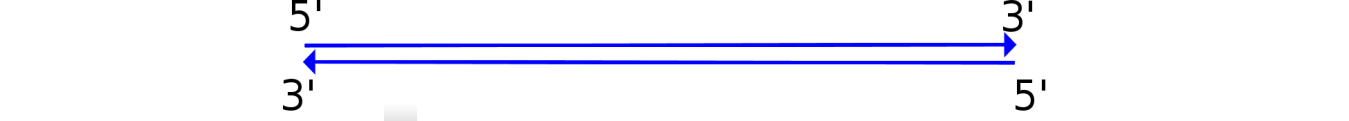 95oC
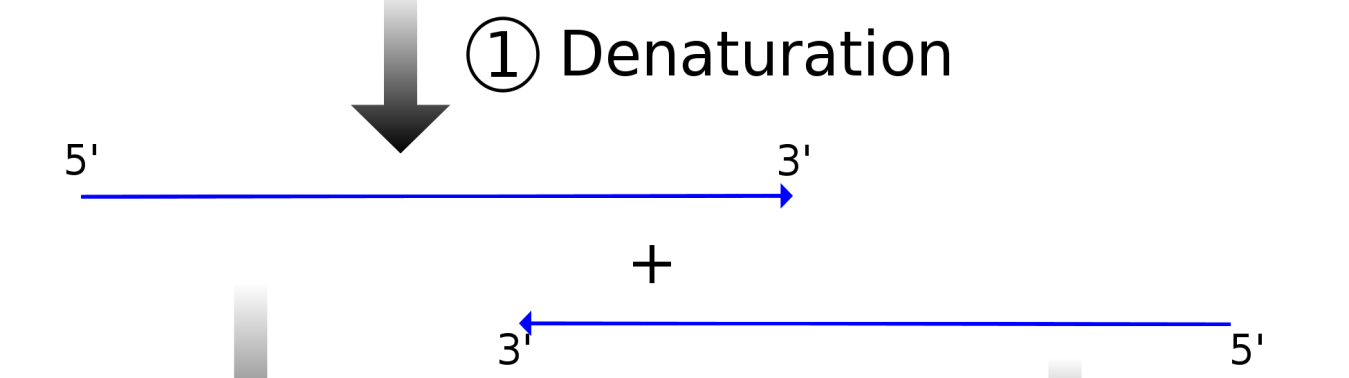 Primer 1
Heat stable DNA polymerase
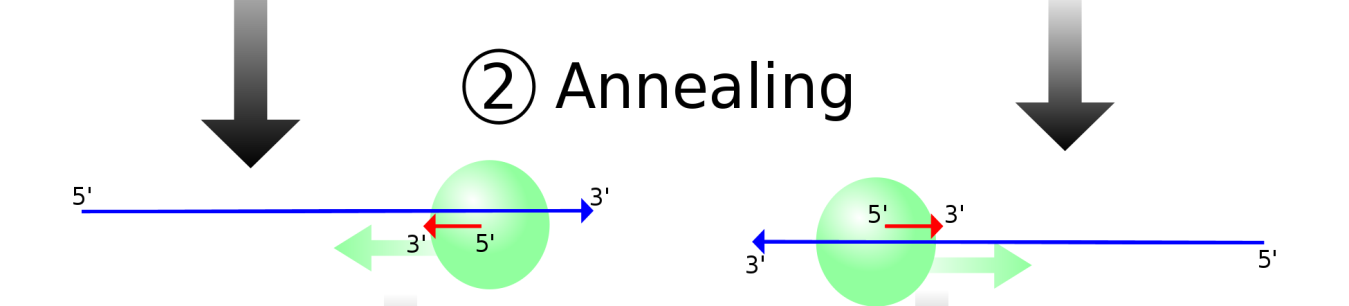 55oC
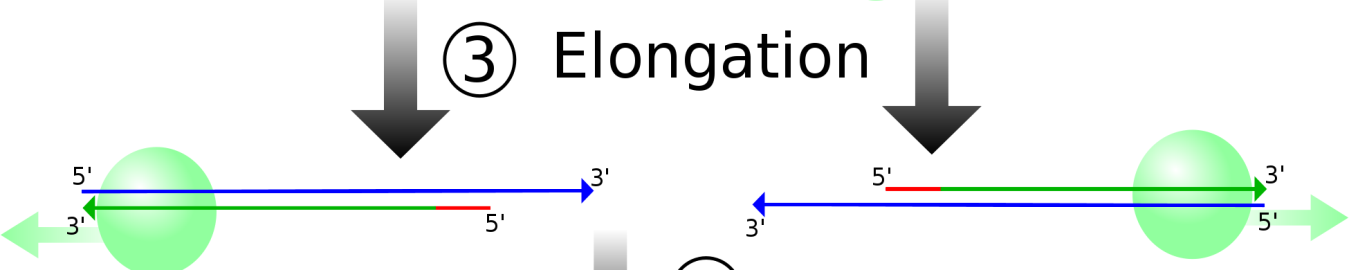 72oC
Primer 2
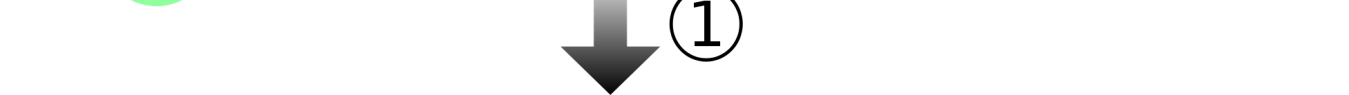 Cycle one yields two copies of DNA (new DNA in green)
14
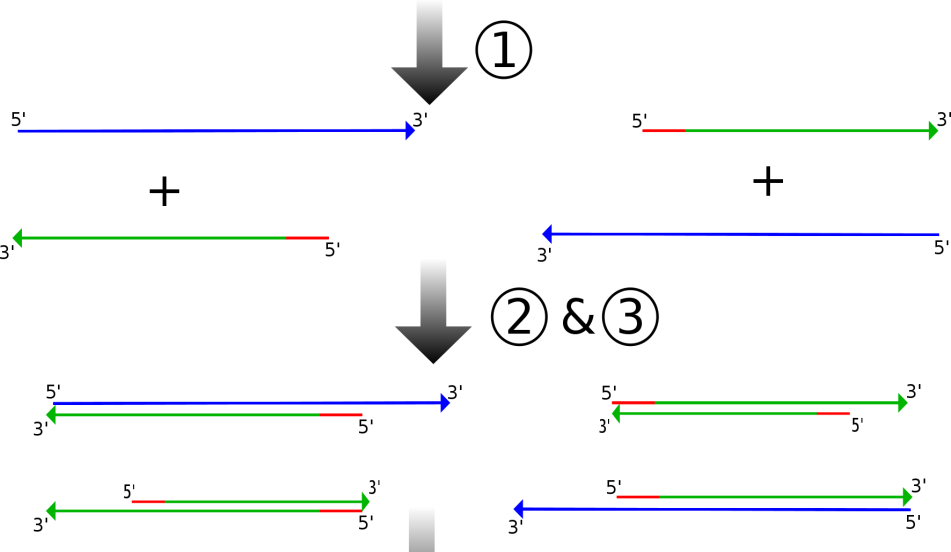 Cycle two yields four copies of DNA
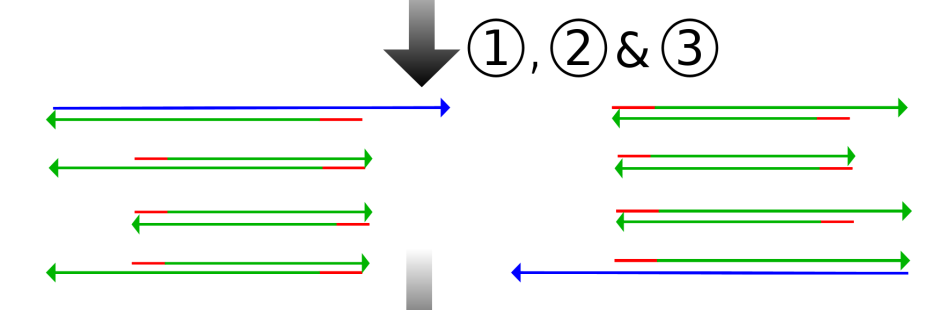 Cycle three yields eight copies of DNA
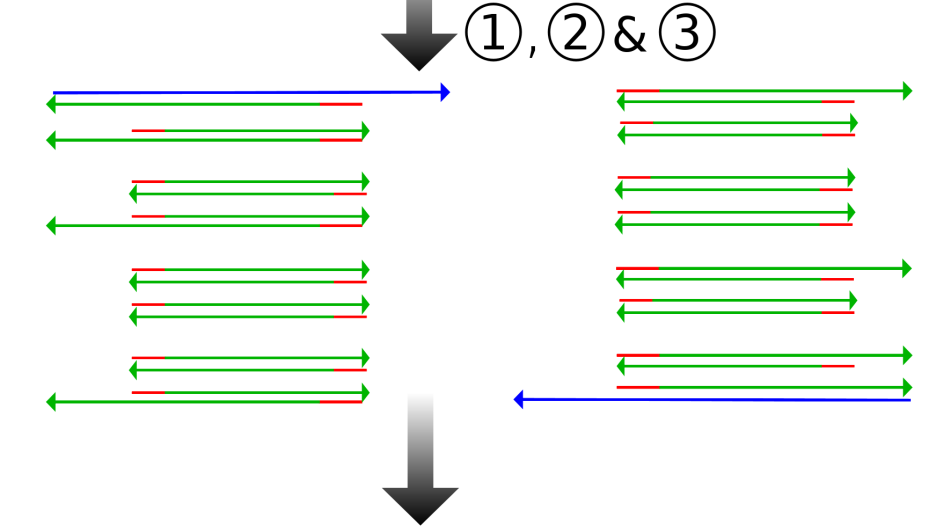 Cycle four yields sixteen copies of DNA
After 30 cycles you will have over a billion copies of DNA!
15
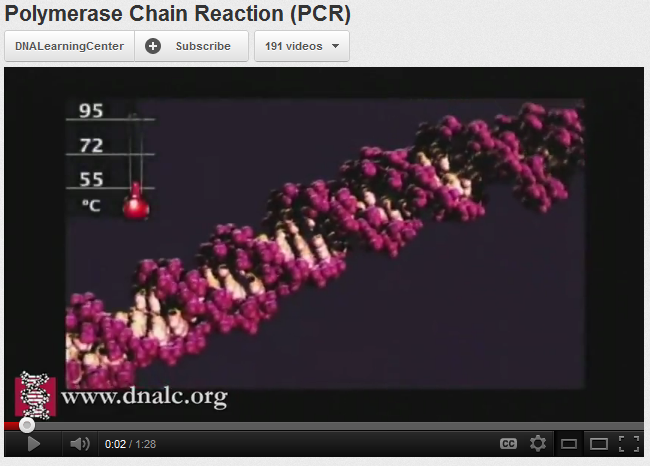 http://www.youtube.com/watch?v=2KoLnIwoZKU
16
CQ3: Which of the following materials are not needed to perform a PCR reaction?
DNA polymerase
An RNA template
A DNA template
Free nucleotides
Two different primers
17
CQ4: You set up a PCR reaction using a human DNA polymerase enzyme and the other required materials. What results will you observe after running the PCR for 30 cycles?
The PCR will produce > 1 billion copies of DNA
The PCR will produce > 1 million copies of DNA
The PCR will produce only one copy of DNA
The PCR will not produce any copies of DNA
18
Step 3. Analyze and compare amplified DNA portions
DNA can be visualized using gel electrophoresis
DNA is loaded at top of gel
An electric current is applied
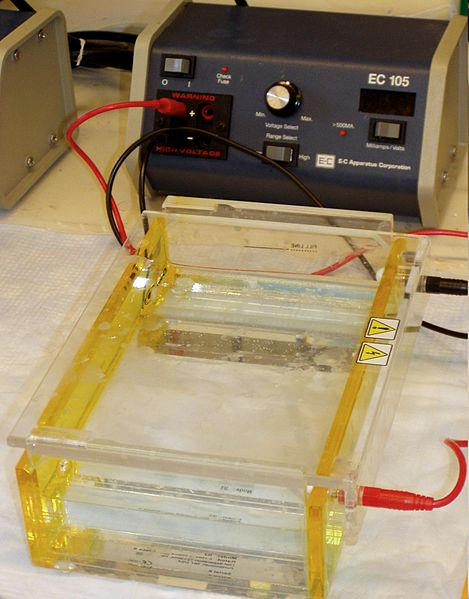 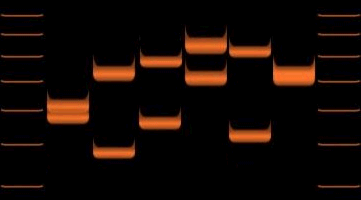 Bigger (slower) molecules
Smaller (faster) molecules
19
DNA ladders are used to determine approximate sizes of DNA molecules
L      1        2        3
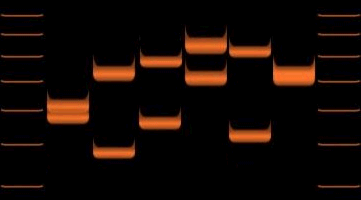 100
90
80
Sizes (lengths) of DNA molecules 
(number of base pairs)
L – DNA ladder
1 – DNA sample 1
2 – DNA sample 2
3 – DNA sample 3
70
60
50
40
20
CQ5: What is the approximate size of the DNA molecule marked by the arrow?
L      1        2        3
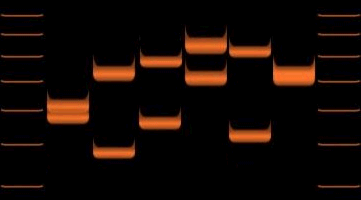 62 base pairs
68 base pairs
73 base pairs
81 base pairs
100
90
80
70
60
50
40
21
CQ6: If DNA was loaded at the top of a gel but the positive and negative poles were accidentally reversed, what would happen?
All of the DNA molecules would move towards the top of the gel.
All of the DNA molecules would move towards the bottom of the gel.
Small DNA molecules would move towards the top of the gel and large DNA molecules would move towards the bottom of the gel.
Small DNA molecules would move towards the bottom of the gel and large DNA molecules would move towards the top of the gel.
22
On August 16, 1985, Earl is transferred to the execution site at the Virginia State Penitentiary and he hears electric chairs being tested.

While Earl is there, another death-row inmate learns of his case and tells his lawyers about it. They take up his case pro bono.

Earl is awarded a stay of execution nine days before he is scheduled to die.
23
For years, Earl’s lawyers keep appealing to the courts that Earl was innocent but they did not succeed.

On October 25, 1993, a DNA test performed on semen from a blanket at the scene of the murder shows that it did not come from Earl. However, Virginia law states that new evidence cannot be used in a trial that has already concluded.

On January 14, 1994, Governor Douglas Wilder of Virginia changes Earl’s sentence to life imprisonment with possibility of parole.
24
In January 2000, Earl’s lawyers request that additional DNA testing (STR analysis) be performed on the biological sample from the murder scene.

	   What are STRs?
        What is STR analysis?
25
Short Tandem Repeats
STR  Short Tandem Repeat 
Stretches of DNA that are repetitive

AGATAGATAGATAGATAGATAGATAGATAGATAGATAGAT

STRs are usually highly variable between different people (that are unrelated) in their lengths
Someone might have 10 AGATs in a row, another could have 17 AGATs in a row.
These repeats occur at the same place in the genome.
10 total repeats
26
CQ7: A single STR may differ between two unrelated people by…
Sequence 
Length
Location in the genome
Sequence and length
27
STR Analysis
What are the two main properties of STRs?
STRs vary in length between people
We know where they are in the genome

How could this information be used to compare people’s DNA? What methods could you use?
Isolate DNA
Use PCR to amplify STRs
Compare sizes of STRs using gel electrophoresis
28
Combined DNA Index System (CODIS)
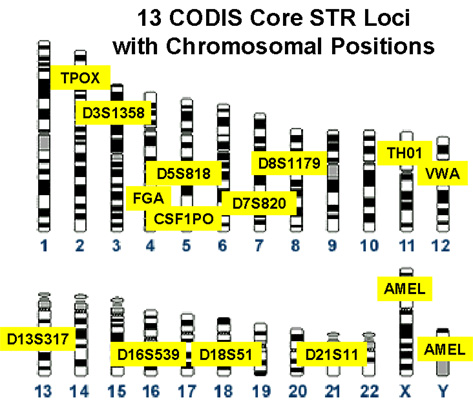 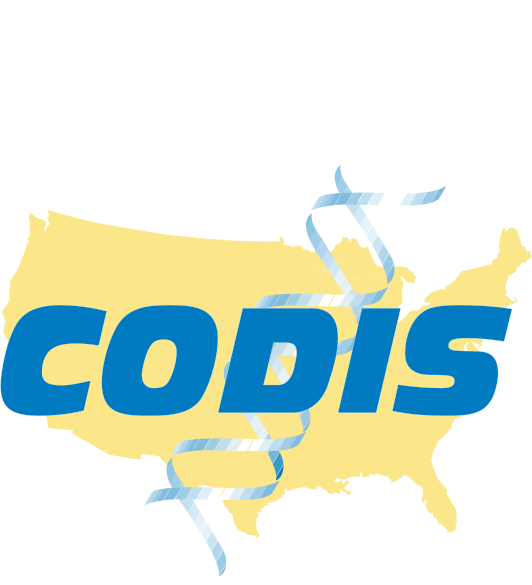 All 13 STR regions are used in comparisons

The odds that two people match in all 13 STR regions are over 1 in a billion
As of January 2014, CODIS contained 12.5 million arrestee and criminal DNA profiles that have assisted in more than 224,800 investigations
http://www.fbi.gov/about-us/lab/codis
29
Using STR Analysis
1. Isolated DNA from a crime scene and two suspects.
2. PCR was performed to amplify the STRs of the crime scene DNA as well as two suspects.
3. The STR DNA molecules were separated on gel electrophoresis.
L – ladder; CS – crime scene
L      CS      A       B
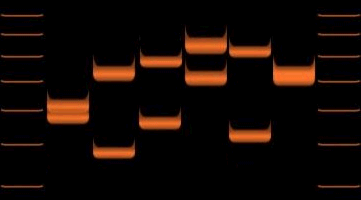 100
TH01
90
80
CQ8: Does suspect A have more or less repeats at TH01 than the crime scene DNA?
More
Less
The same
70
60
50
40
TPOX
30
CQ9: Which suspect likely committed the crime?
A.
B.
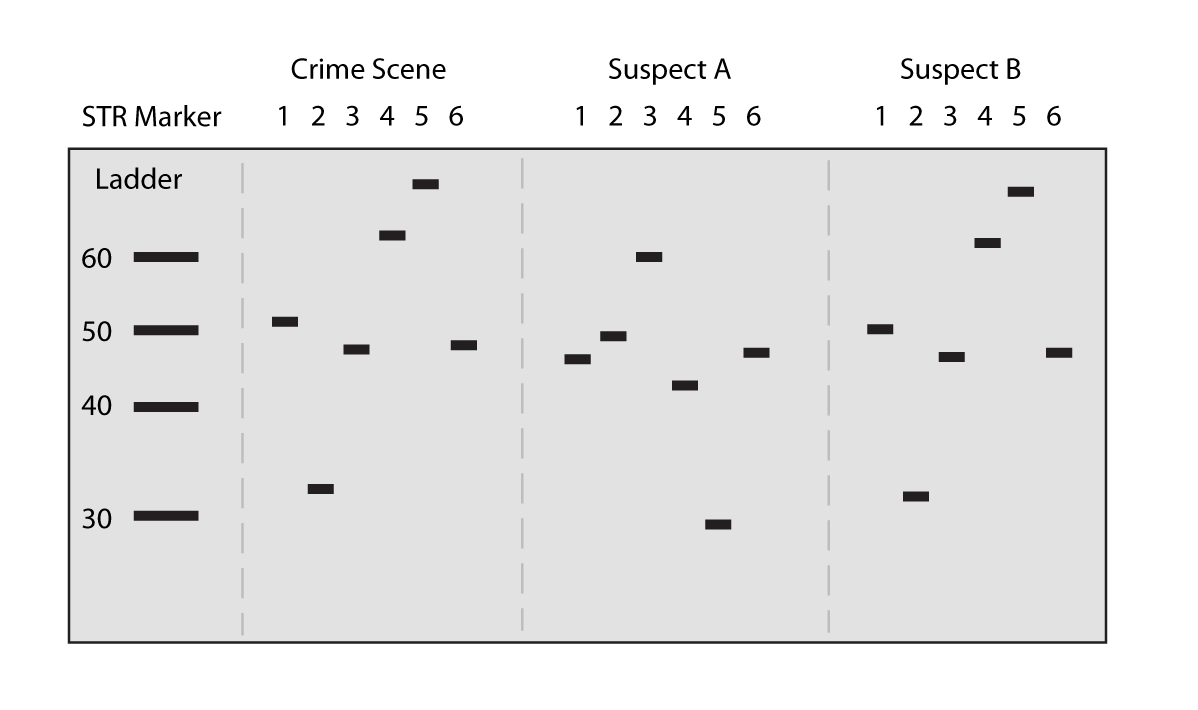 31
CQ10: Is the STR analysis from the last slide enough to convict suspect B with 100% certainty?
Yes, because all of the bands matched.
Yes, because suspect B matched more bands than suspect A.
No, because there are seven other STRs that might not match.
No, because blood type test results were not available as well.
32
On October 2, 2000, Governor James Gilmore of Virginia released the STR analysis results that compared DNA from the Rebecca Williams’ crime scene and Earl’s DNA: 

The DNA at the murder scene was NOT Earl’s.


Earl was granted an absolute and full pardon for the capital murder conviction.
33
Earl was released on Feb 12, 2001
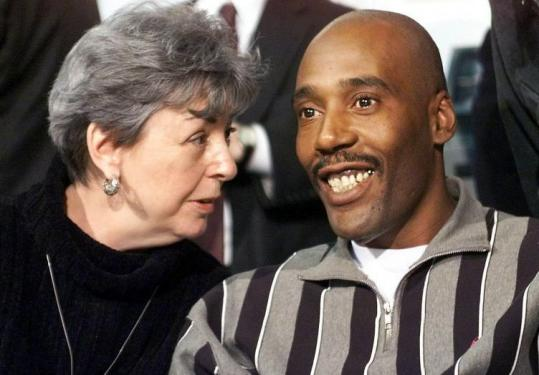 He was in prison for 17 years and sentenced to die for something he did not do.
He currently is married and lives in Virginia Beach. 
He was awarded a $2.25M settlement.
34
Final Thoughts
Why wasn’t DNA profiling used when Earl was arrested in 1983?

Were the DNA testing results used appropriately in Earl’s case?
35
Image Credits
Slide 1 – image of Earl Washington
http://www.deathpenaltyinfo.org/node/4900

Slide 8 – still image from YouTube video
http://www.youtube.com/watch?v=rCj_WbLcOC0

Slide 11 – examples of DNA profiling cases
http://en.wikipedia.org/wiki/O._J._Simpson
http://en.wikipedia.org/wiki/Thomas_Jefferson
http://en.wikipedia.org/wiki/Bill_Clinton

Slides 14 and 15 – modified from Wikipedia
http://en.wikipedia.org/wiki/File:PCR.svg

Slide 16 – still image from YouTube video
http://www.youtube.com/watch?v=2KoLnIwoZKU

Slide 20 – modified from Wikipedia
http://en.wikipedia.org/wiki/File:Gel_electrophoresis_apparatus.JPG
http://en.wikipedia.org/wiki/File:D1S80Demo.gif

Slides 21 and 22 – modified from Wikipedia
http://en.wikipedia.org/wiki/File:D1S80Demo.gif

Slide 29 – both images from Wikipedia
http://en.wikipedia.org/wiki/Combined_DNA_Index_System

Slide 30 – modified from Wikipedia
http://en.wikipedia.org/wiki/File:D1S80Demo.gif

Slide 34 – modified from
http://www.boston.com/bostonglobe/obituaries/articles/2011/04/29/marie_deans_70_advocated_for_death_row_inmates_in_va/
36